Jesus Is Alive
Sister Jean Tate     April 12, 2020
Teaching Preschoolers About Easter
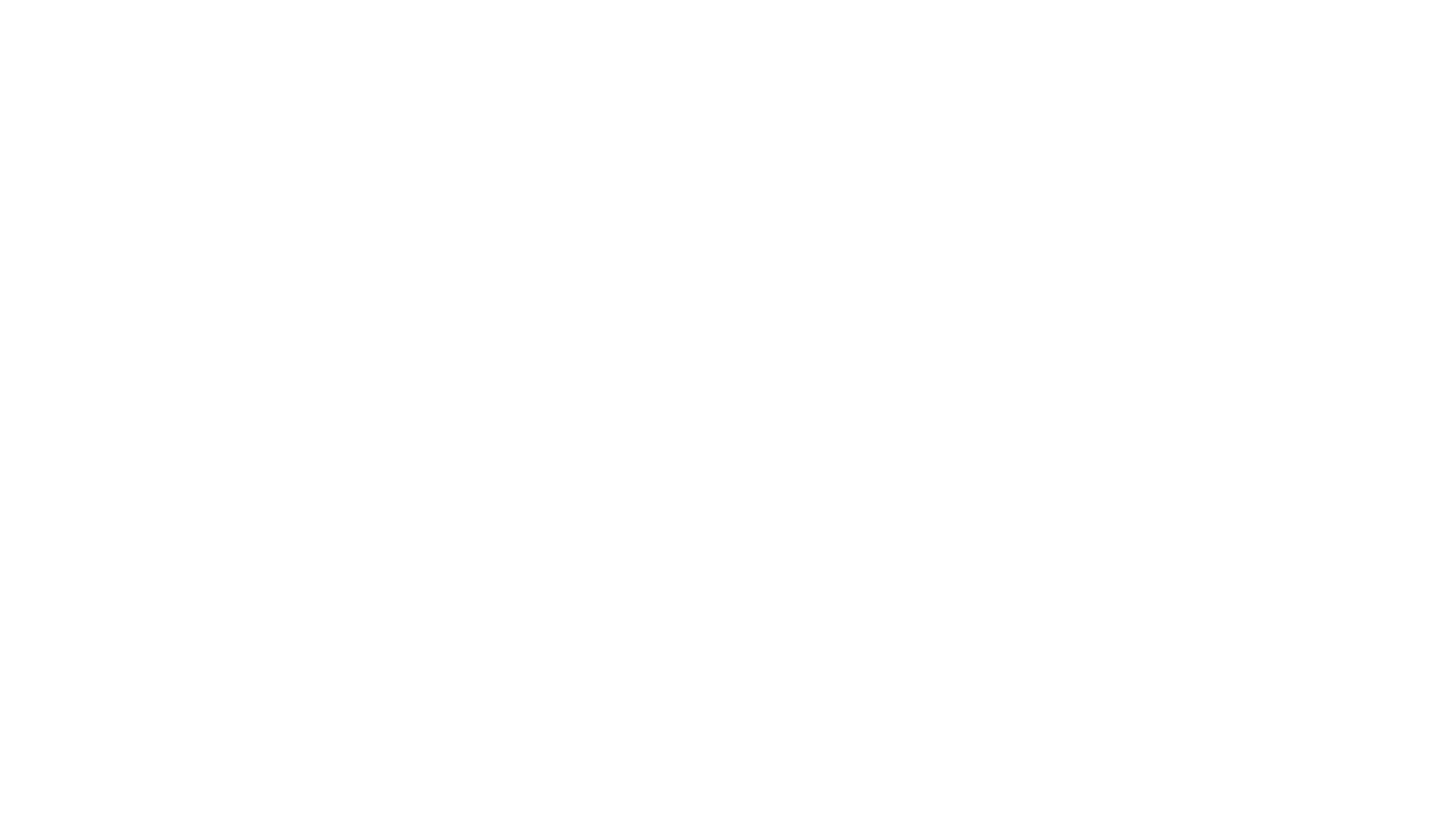 Knowing The Understanding Levels                    Of Each Child
Jesus Is Alive


         Reading the narrative from Scripture:  Mark 16: 1-8; John 20: 1-18
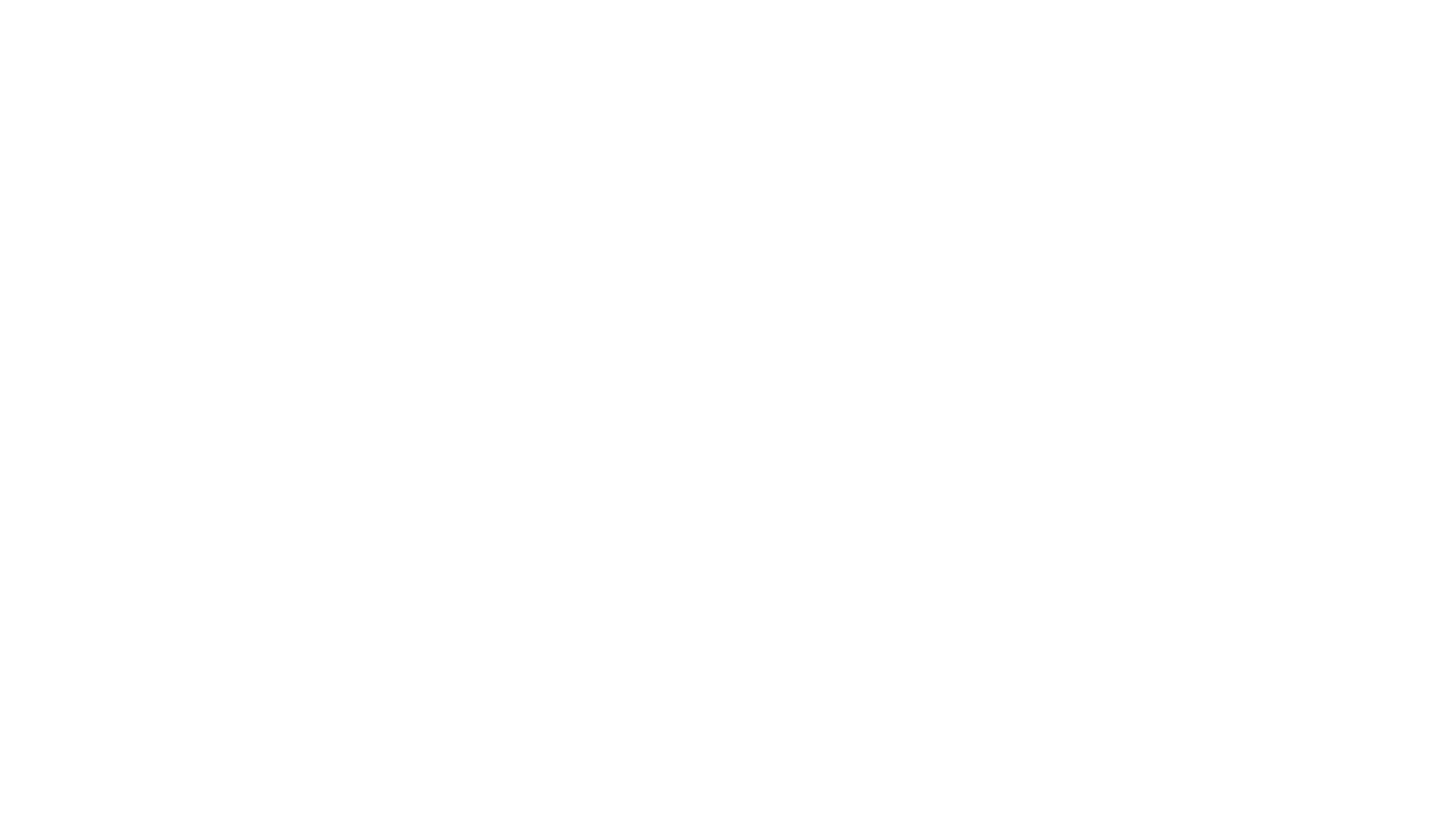 Telling The Easter Story
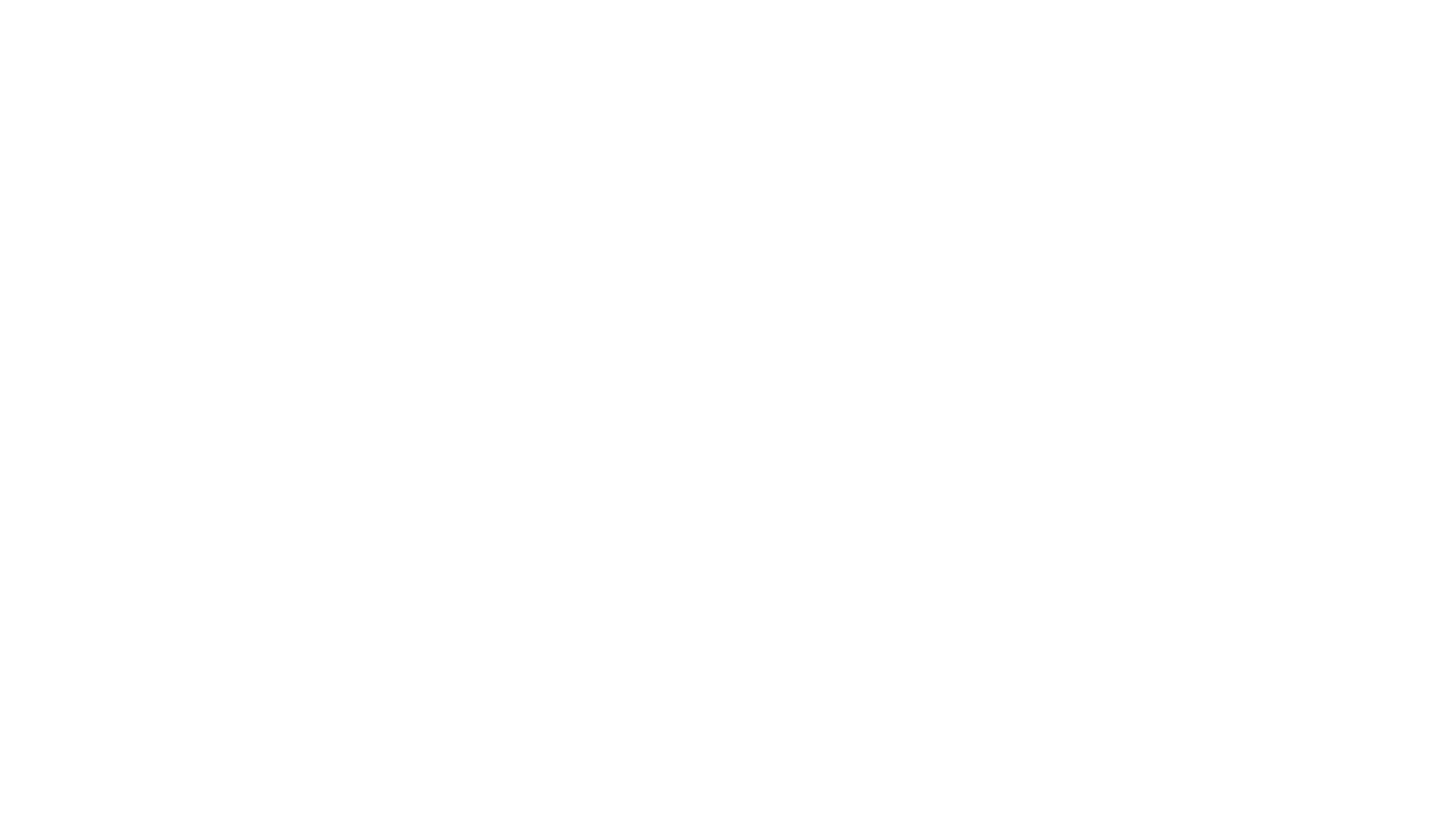 This Is Not The End Of The Story
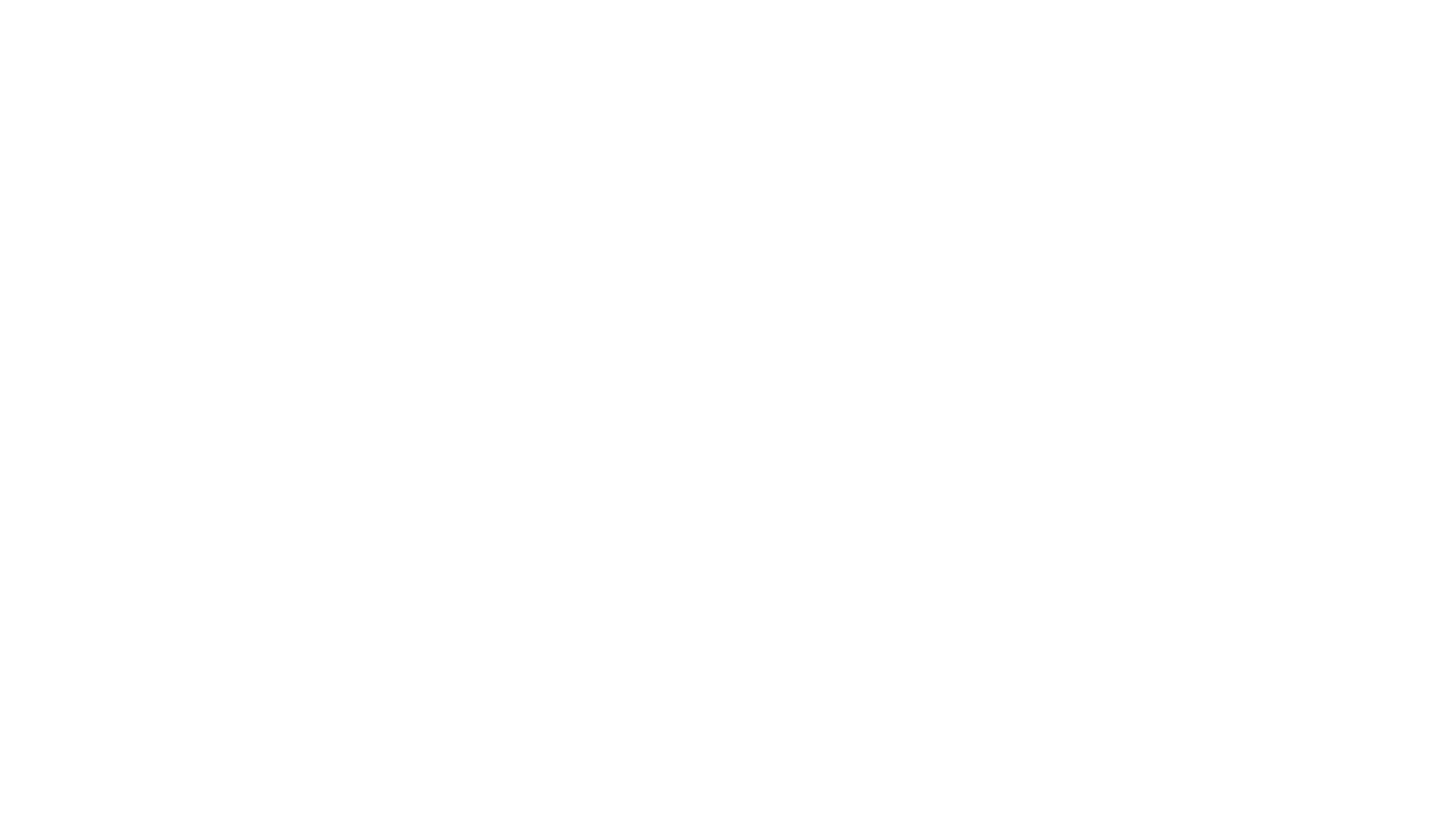 Preschoolers may have questions about                    words they hear
HE IS NOT HERE!SENIOR HIGHDR. JANE A. CROSSLEYAPRIL 12, 2020
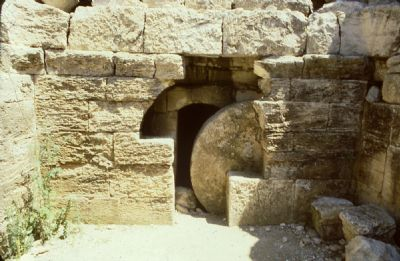 HE IS NOT HERE!
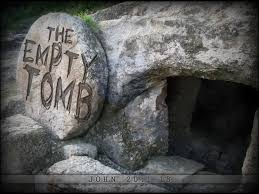 BIBLE TRUTH: RESURRECTION HOPE
BIBLE BASIS: CORINTHIANS 15: 1-8, 12-14, 19-23, 42-45
MEMORY VERSE: “ IF IN THIS LIFE ONLY WE HAVE HOPE IN CHRIST, WE ARE OF ALL MEN MOST MISERABLE.  BUT NOW IS CHRIST RISEN FROM THE DEAD, AND BECOME THE FIRSTFRUITS OF THEM THAT SLEPT” ( 1 CORINTHIANS 15:19-20, KJV).
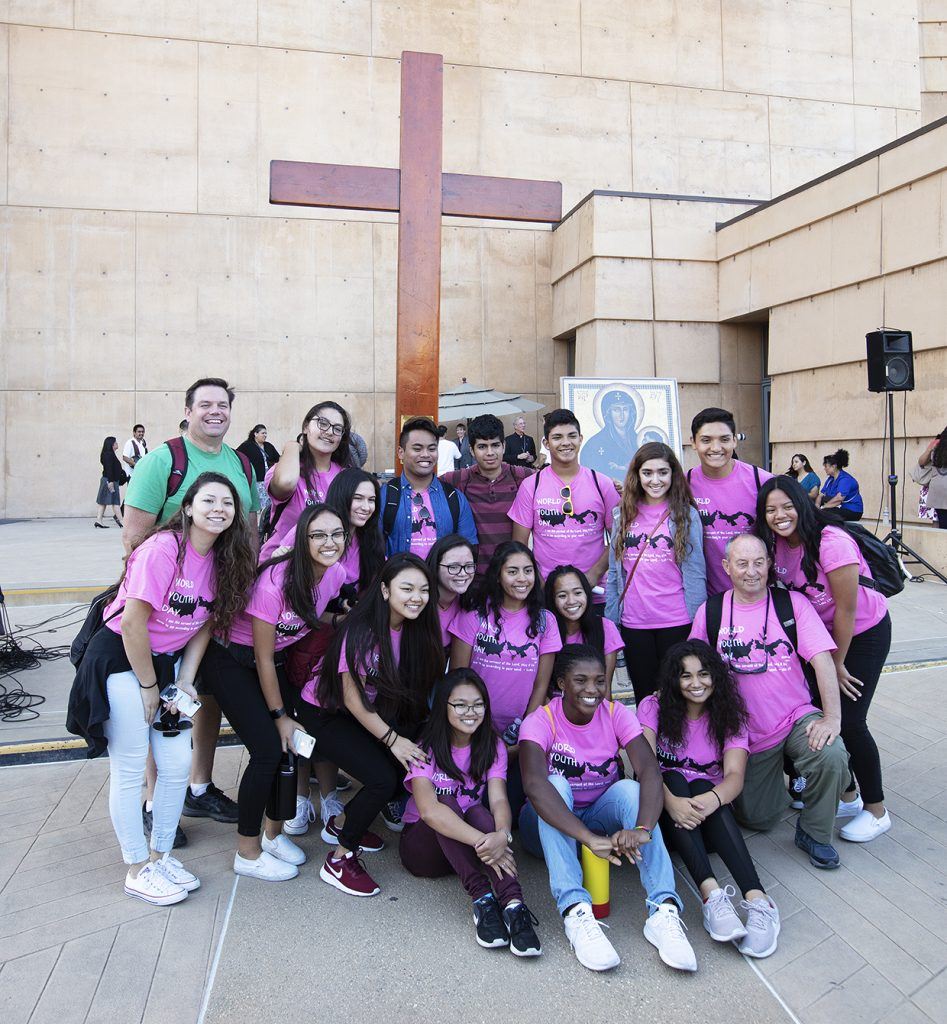 OBJECTIVES OF THE TODAY’S LESSON
TLW  DISCUSS  AND REFLECT ON JESUS’ EMPTY TOMB
TLW DISCUSS HOW TO DEVELOP A DEEPER UNDERSTANDING OF THE RESURRECTION; AND EXPRESS TO OTHERS THEIR UNDERSTANDING OF THE RESURRECTION
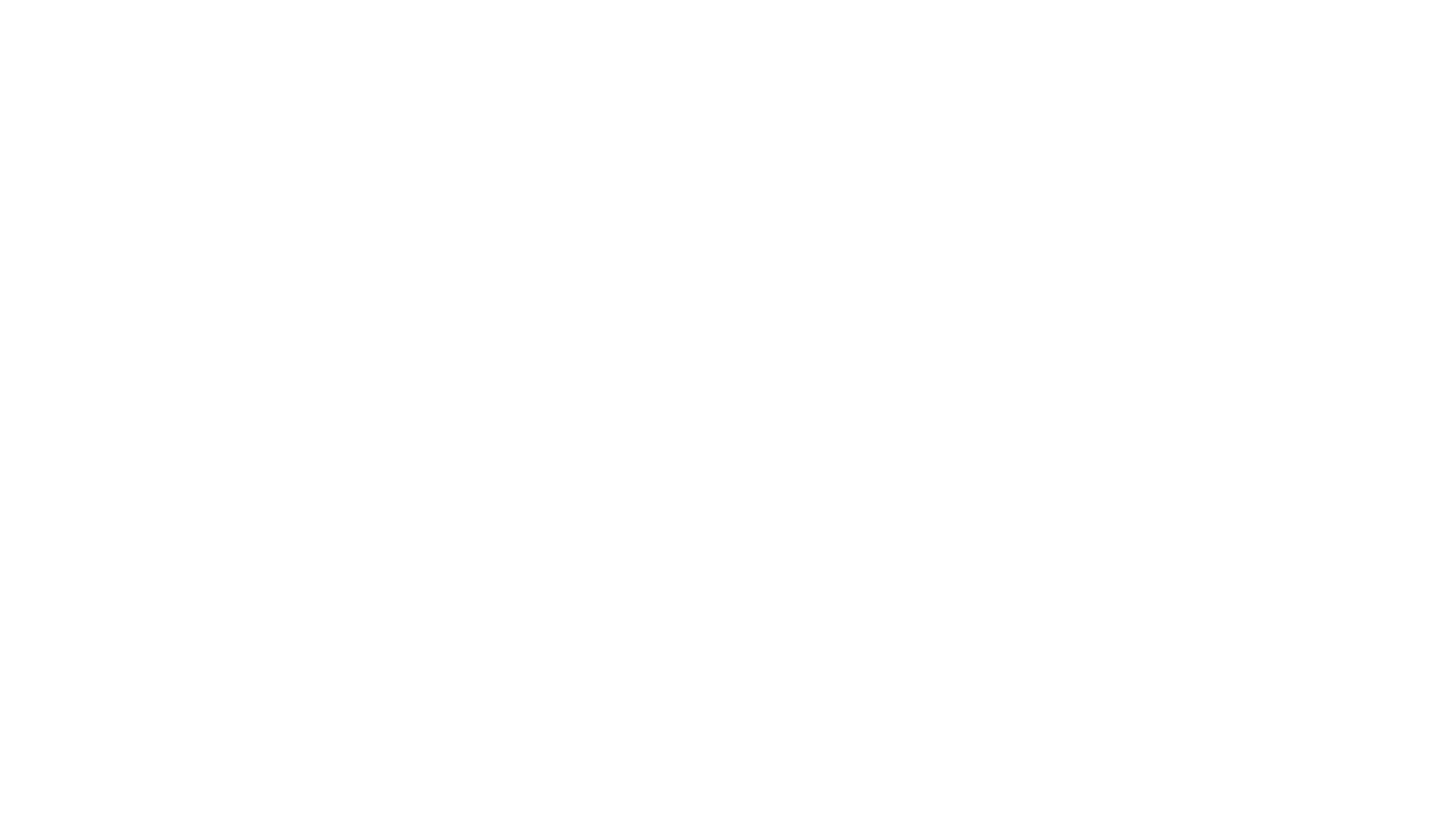 THE REFLECTION OF TODAY’S LESSON
HE IS NOT HERE!
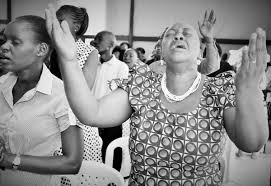 EASTER’S SUNDAY
THE CHURCH ON THE HILL
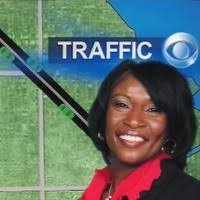 HE IS NOT HERE PRESENTATION!
GWENDOLYN GASTON GRAY
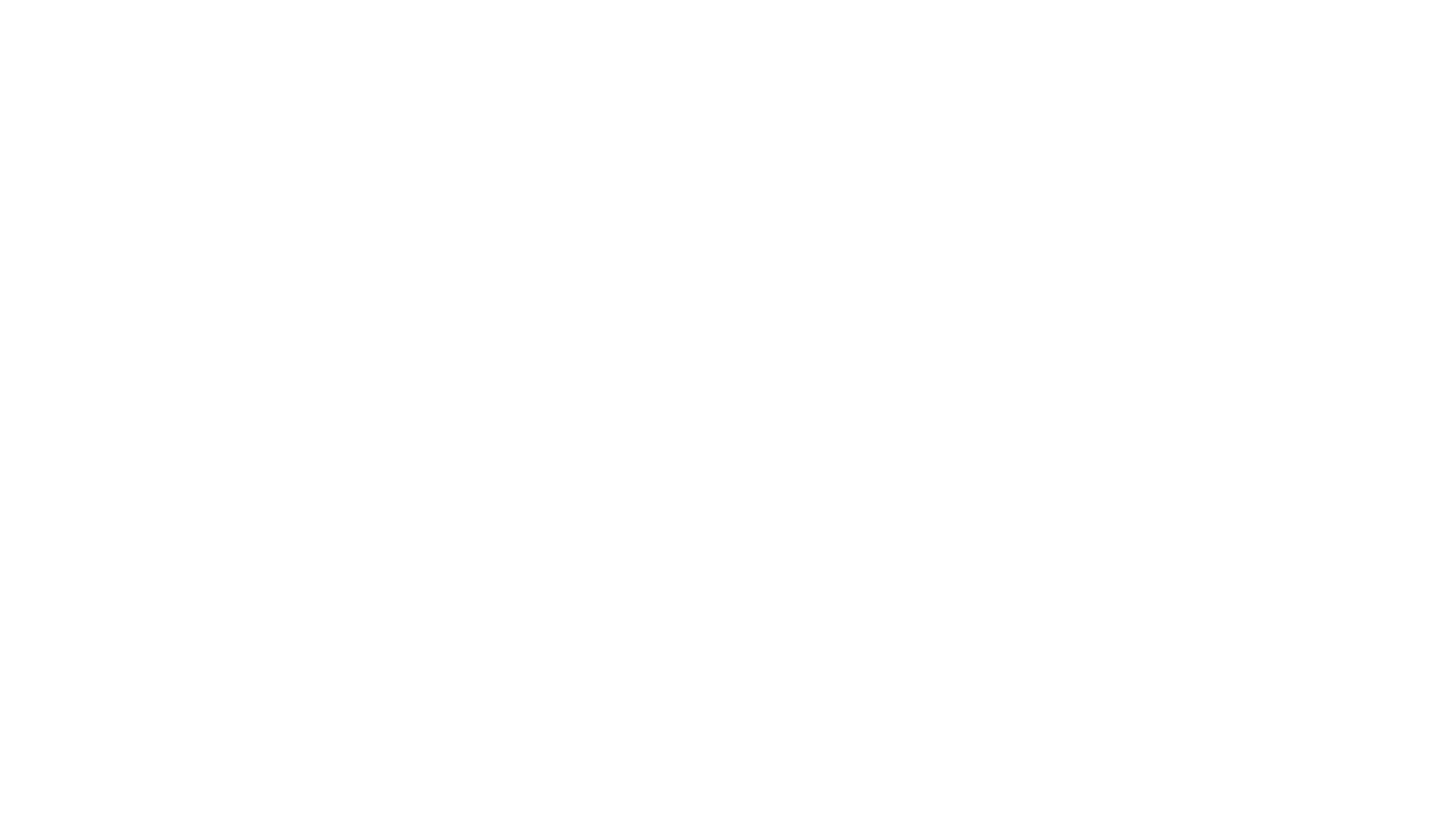 REVIEW OF TODAY’S PRESENTATION
HE IS NOT HEREEASTER’S STORYMY LIFE IS WORTH LIVING BECAUSE JESUS LIVES
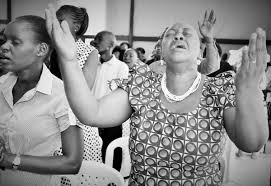 RESURRECTION HOPE
I. RESURRECTION CLARIFIED AND WITNESSED 
		(1Corinthians 15:1-8)

			SUPT. ELDER BERNARD VERNER
RESURRECTION HOPE
We need to understand that the Bible is a collection of books.  What we find in 1Corinthians is a letter that the apostle wrote to the church that he established in Corinth.
Paul’s objective in the letter is to straighten out a church that had fallen into sin.

Some of its members were guilty of sexual immorality, others got drunk; still others were using the grace of God to excuse worldly living. It was also a divided church, with at least four different groups competing for leadership
RESURRECTION HOPE
Paul dealt with many of the issues of the church in 1 Corinthians chapters 1 through 14.  Now in 1 Corinthians 15th chapter, he starts off dealing with the significance of Christ’s resurrection.
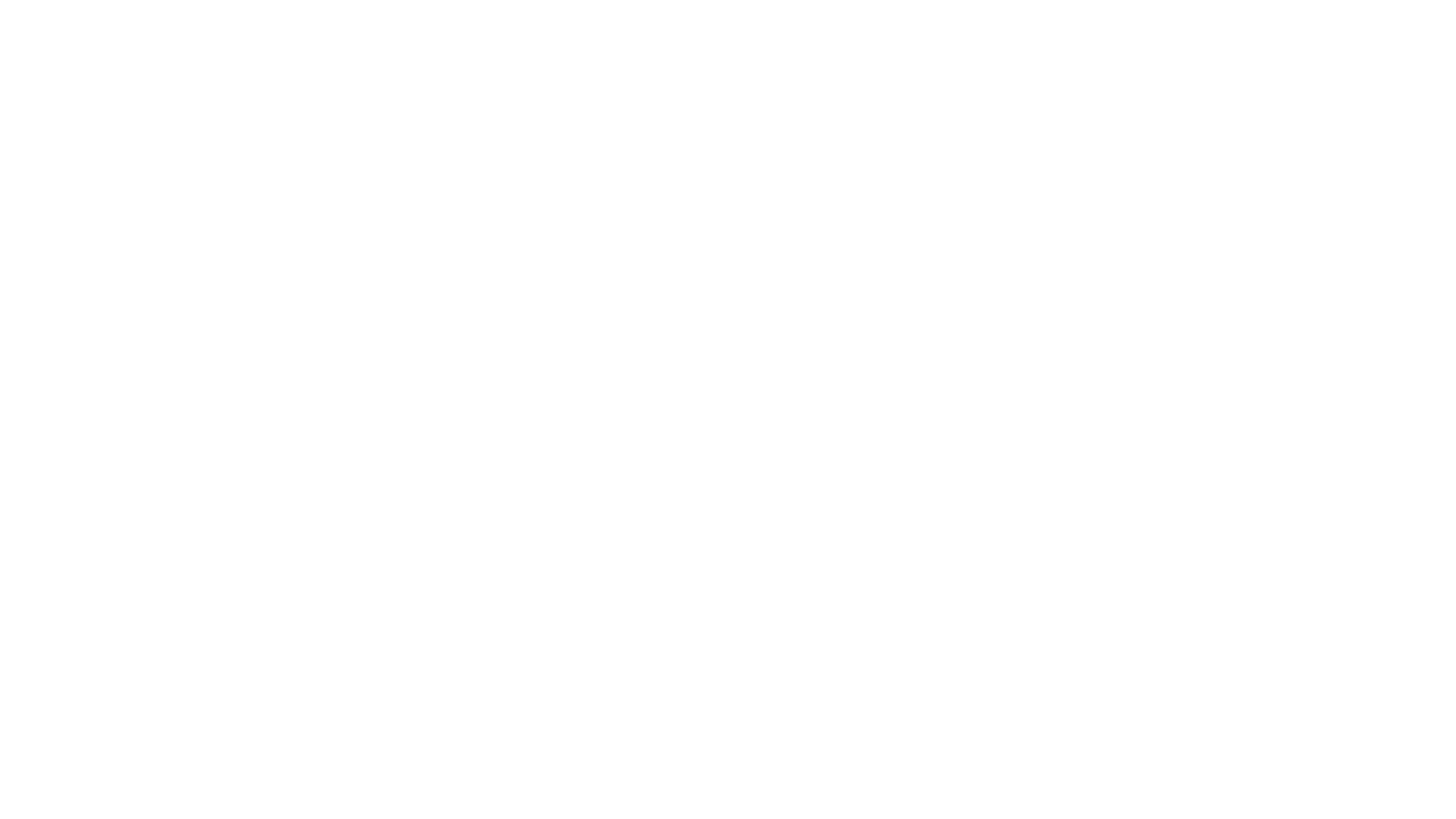 RESURRECTION HOPE
1 Cor 15:1-2

1 Moreover, brethren, I declare unto you the gospel which I preached unto you, which also ye have received, and wherein ye stand;

2 By which also ye are saved, if ye keep in memory what I preached unto you, unless ye have believed in vain.
KJV
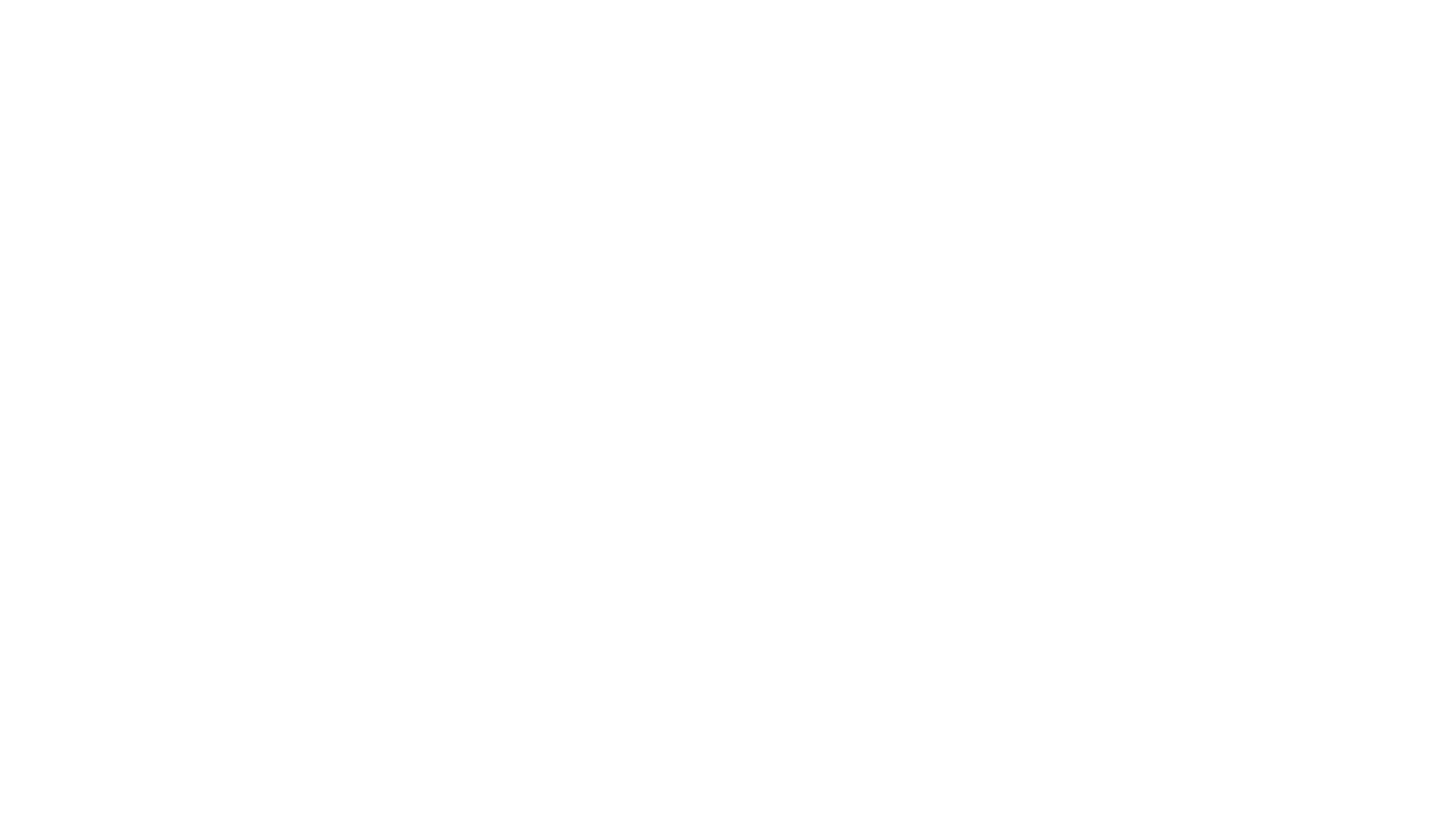 RESURRECTION HOPE
RESURRECTION HOPE
1 Cor 15:3-5
	3 For I delivered unto you first of all that which I also received, how that Christ died for our sins 	according to the scriptures;

	4 And that he was buried, and that he rose again the third day according to the scriptures:

	5 And that he was seen of Cephas, then of the twelve:			KJV
RESURRECTION HOPE
The foundation of the gospel has three major components:
1. Jesus Christ died for our sins
2. Jesus Christ was buried 
3. Jesus Christ rose on the third day

Paul emphasized these three points are  supported by scripture/prophesy, tradition, and apostolic authority.
RESURRECTION HOPE
1 Cor 15:6-8

6 After that, he was seen of above five hundred brethren at once; of whom the greater part remain unto this present, but some are fallen asleep.

7 After that, he was seen of James; then of all the apostles.

8 And last of all he was seen of me also, as of one born out of due time.
KJV
RESURRECTION HOPE
Paul offers further proof that Jesus was resurrected:
	1. He as seen by James and the twelve 
	2. He was seen by over 500 followers
	3. He was seen by Paul.
RESURRECTION HOPE
The last piece of evidence that is added to the foundation that Paul laid is the fact that there is an empty tomb. “ He is not here: for he is risen, as he said.” Matt 28:6A   Declares the angel at the tomb.
RESURRECTION HOPE
Question 1: Paul writes to the church at Corinth about the resurrection of Jesus Christ.  Why is it necessary for Paul to affirm that Christ is risen?

Question 2: Paul focuses his argument in three things.  What are they?
II. Resurrection GuaranteedII Corinthians 15:12-14
Missionary Daintry McFadden
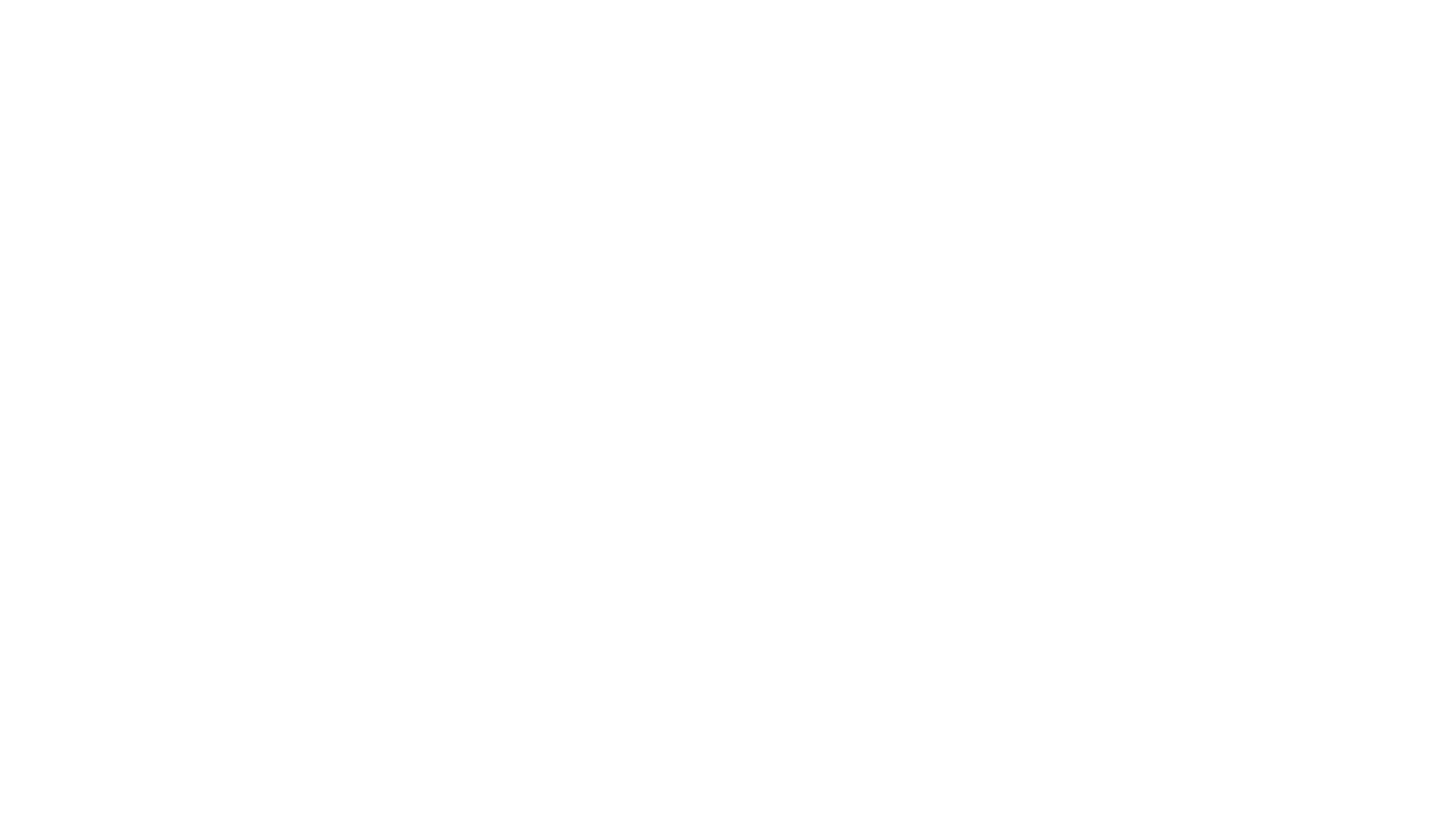 Guaranteed defined as……..
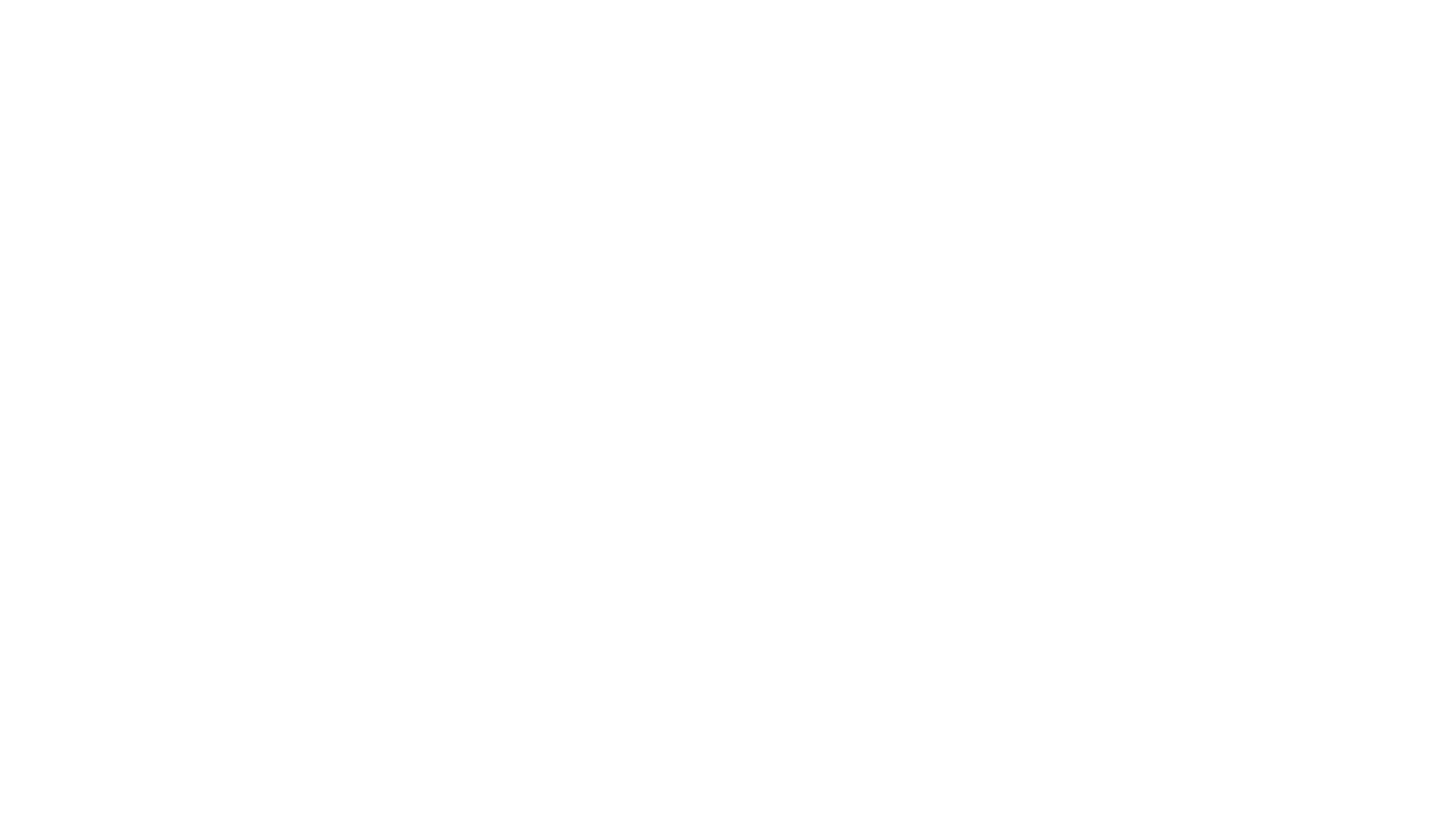 NO RESSURECTION???????
Resurrection the CORE of the Gospel
14 And if Christ be not risen, then is our preaching vain, and your faith is also vain.

Paul argues that it is essential that Jesus Christ rose from the dead for our faith in him to be valid.
Jesus Christ was resurrected first so that all belong to Him will be resurrected
Romans 6:4-5 King James Version (KJV)
4 Therefore we are buried with him by baptism into death: that like as Christ was raised up from the dead by the glory of the Father, even so we also should walk in newness of life.
5 For if we have been planted together in the likeness of his death, we shall be also in the likeness of his resurrection:
Romans 6:4-5 Living Bible (TLB)
4 Your old sin-loving nature was buried with him by baptism when he died; and when God the Father, with glorious power, brought him back to life again, you were given his wonderful new life to enjoy.
5 For you have become a part of him, and so you died with him, so to speak, when he died;[a] and now you share his new life and shall rise as he did.
Ask Me How Do I Know He Lives
He Lives within MY HEART
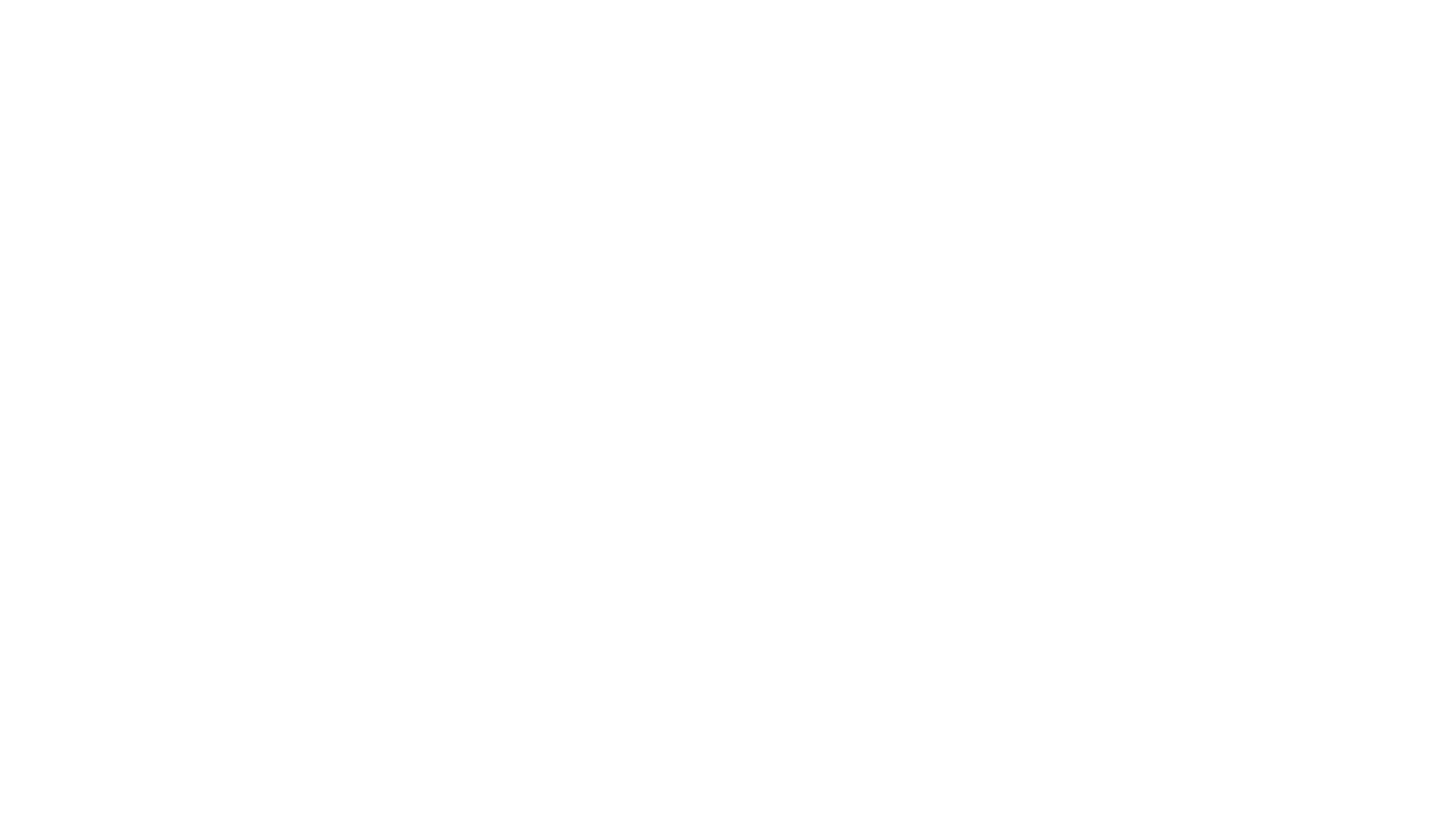 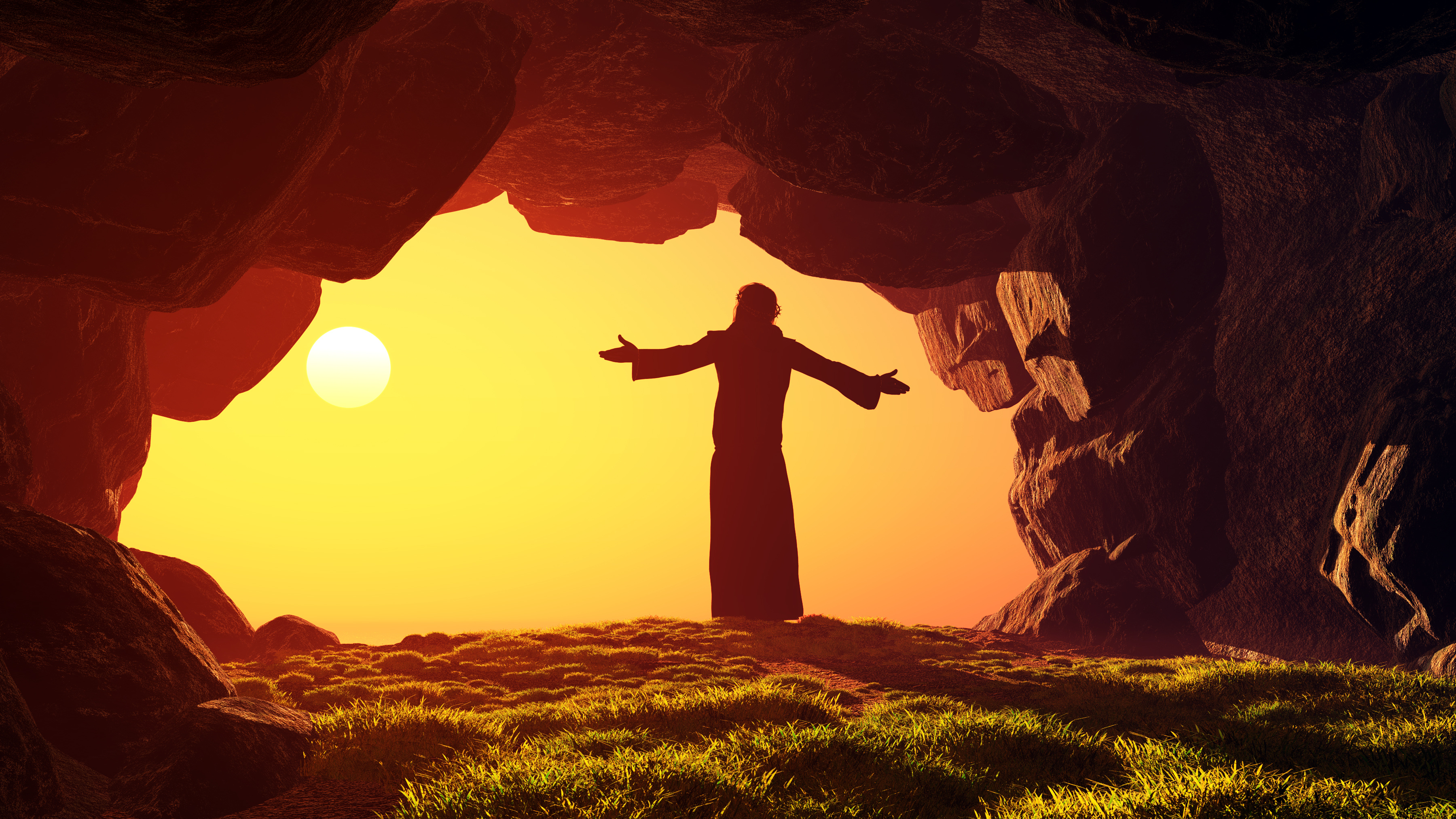 II. Resurrection Guaranteed (part 2)
Dr. Crystal Williams
Presenter
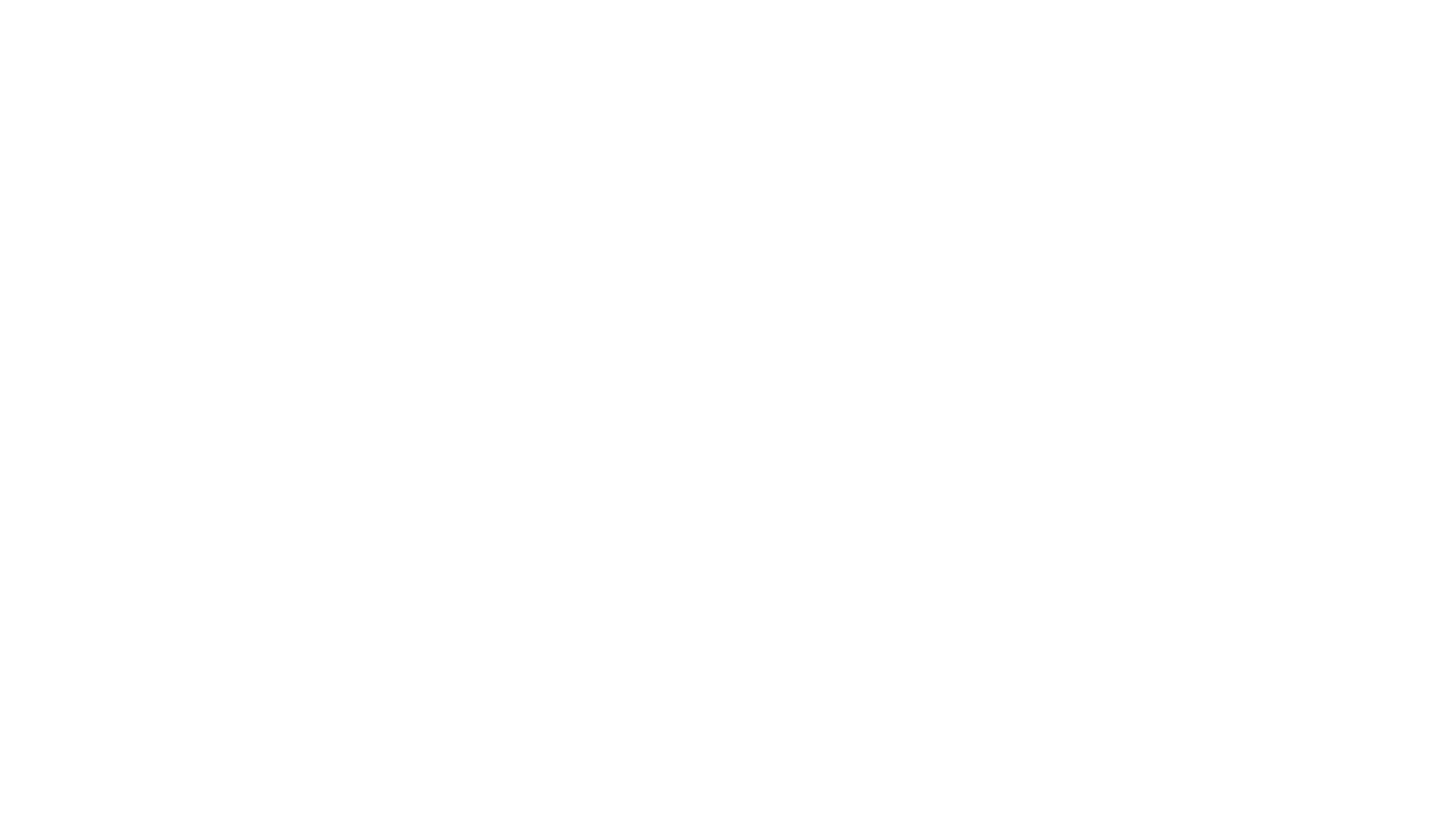 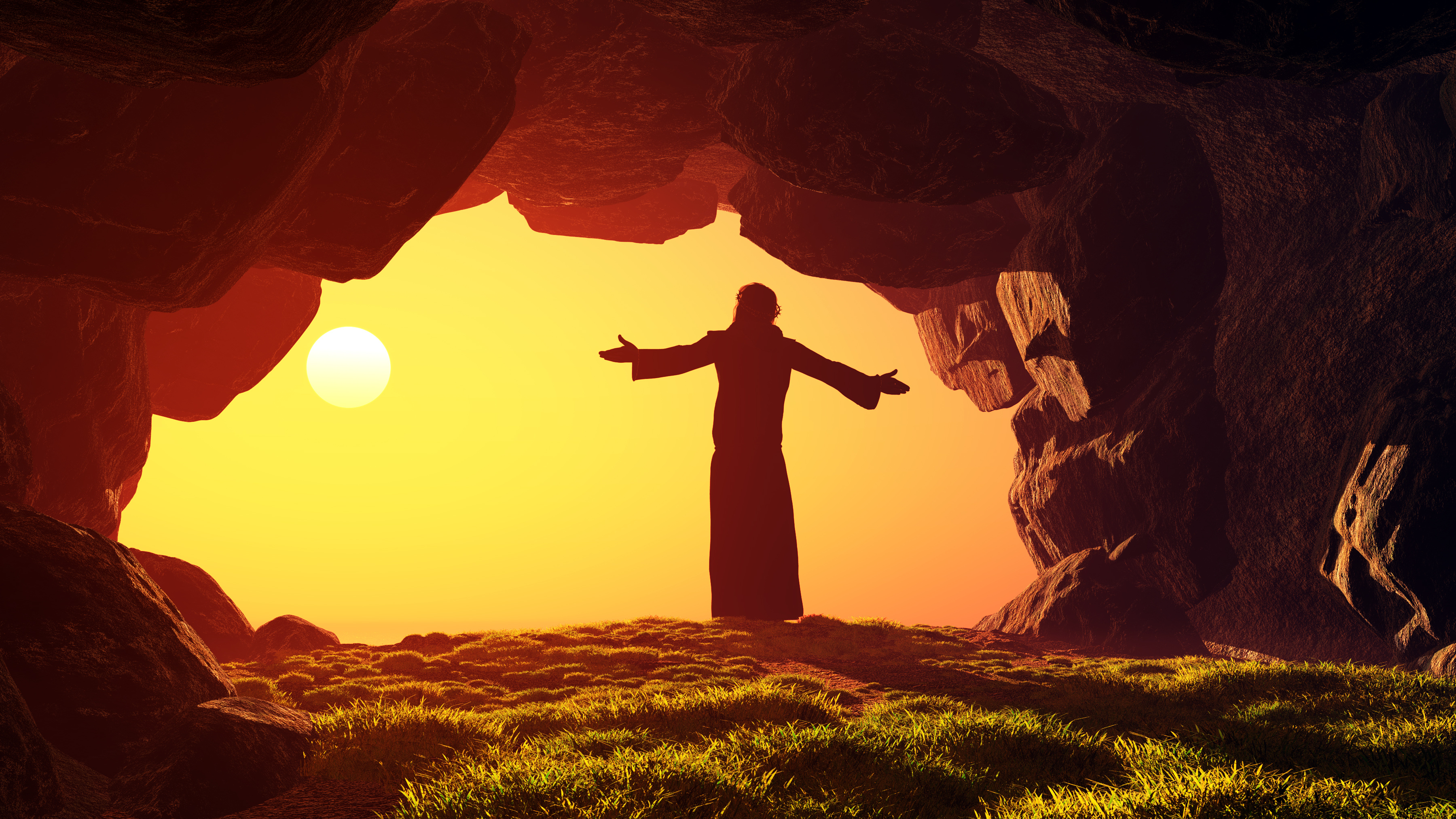 What is Hope?
The feeling that what is wanted can be had or that events will turn out for the best.
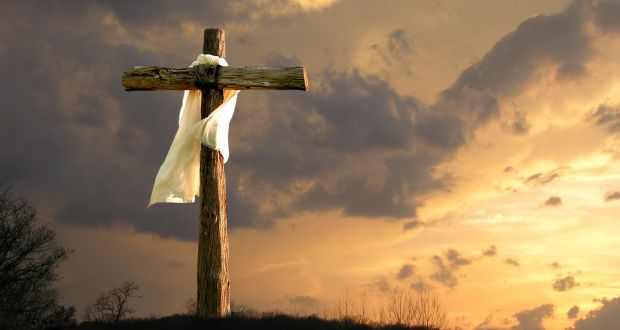 Have you ever tried to instill hope in someone?
How?
Truth
Cause and Effect
Beneficial Outcome
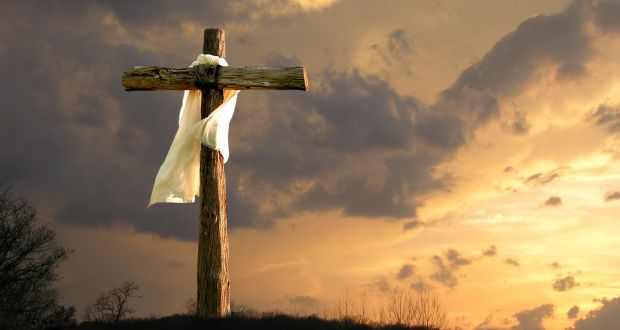 Paul presents them with the truth
1 Corinthians 15:20
But now is Christ risen from the dead, and become the firstfruits of them that slept.
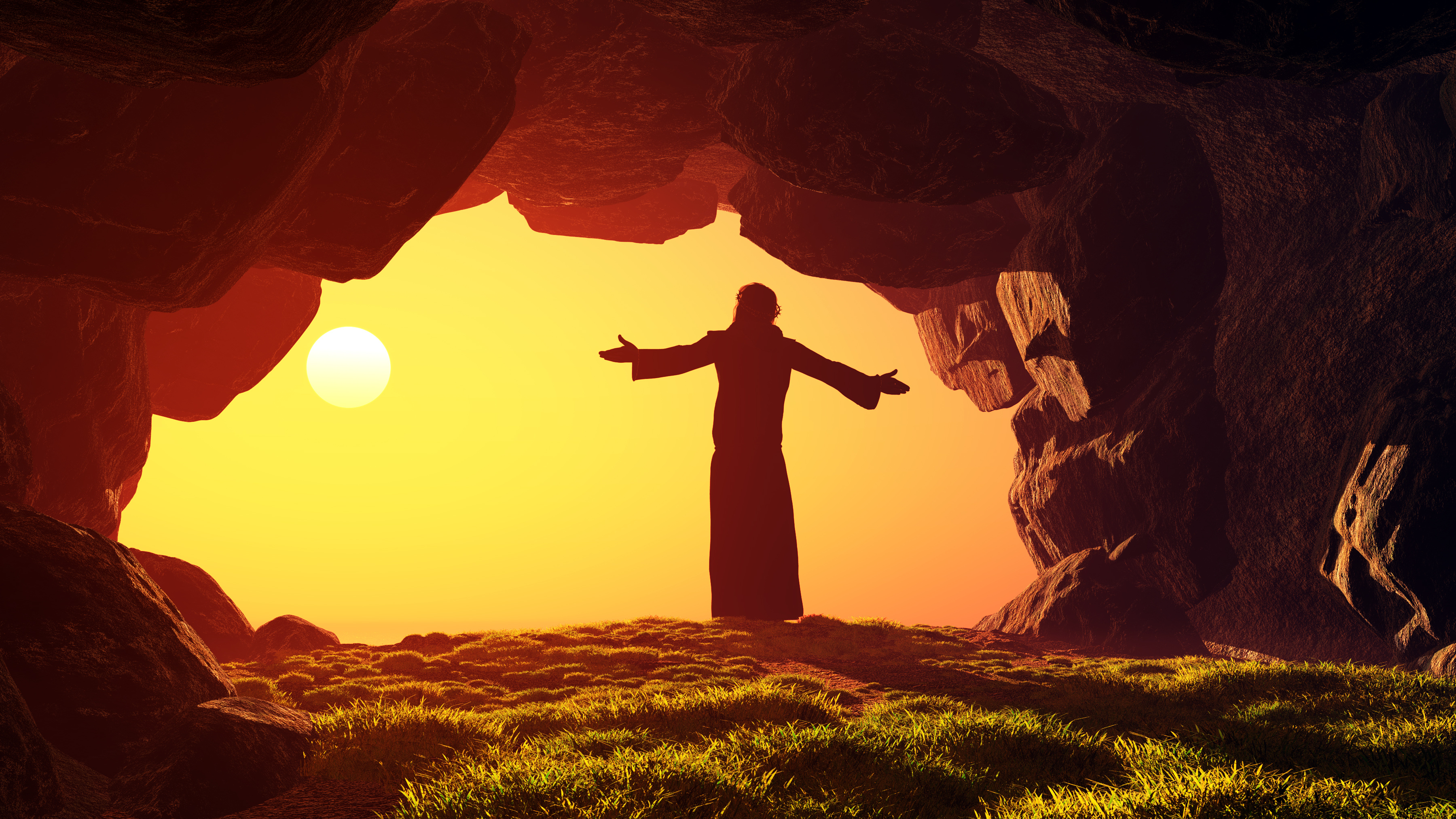 Paul shows Cause and Effect
21 For since by man came death, by man came also the resurrection of the dead.
22 For as in Adam all die, even so in Christ shall all be made alive.
Contrast of the 1st Adam and the last AdamCause and Effect
Adam
Christ
Brought Death
All die
Was made a living soul
Of the earth
Because of his disobedience sin entered the world
Brought Life
All are made alive
Was a quickening Spirit
The Lord from Heaven
Because of His obedience many were made righteous
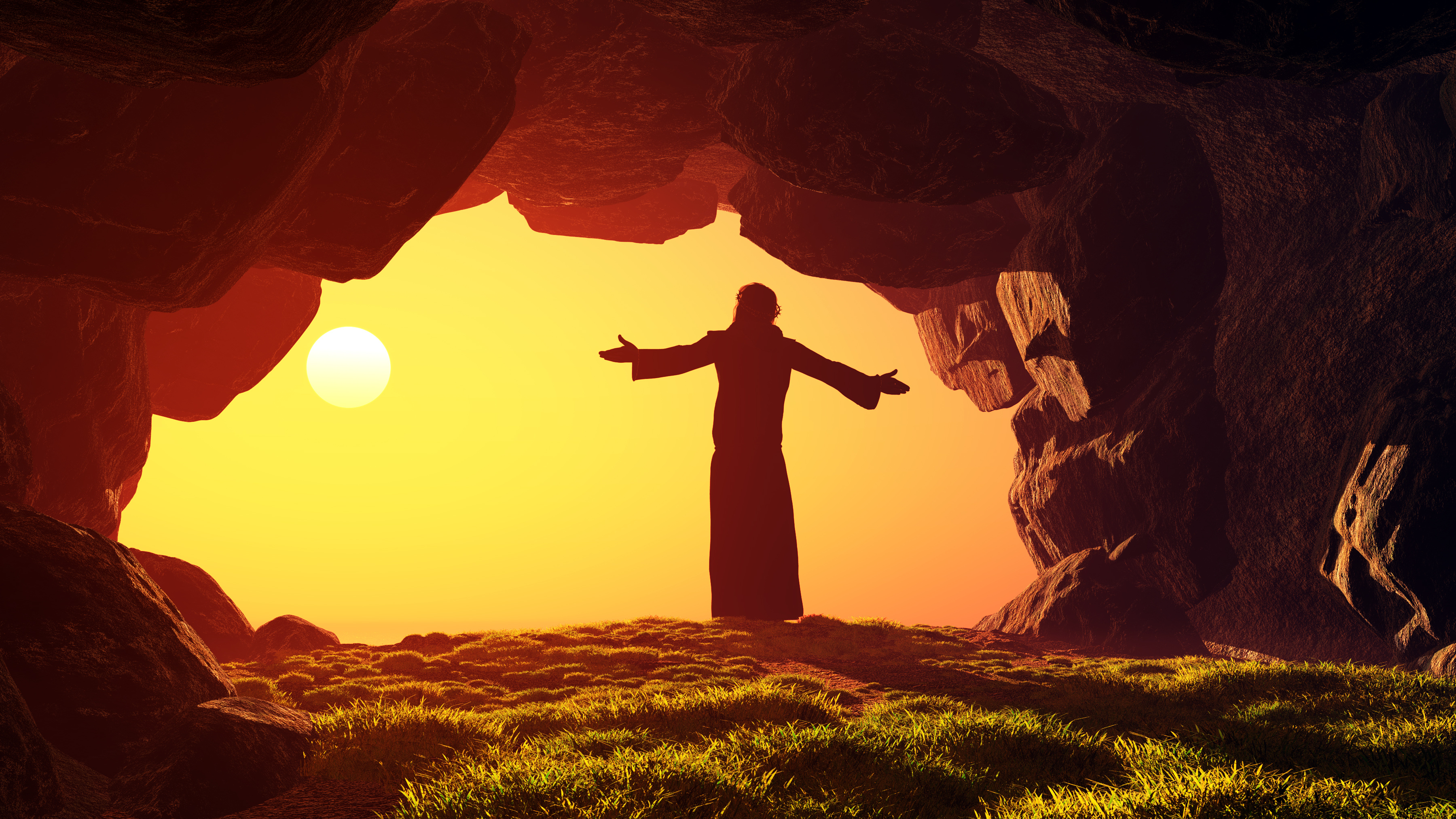 Paul begins to tell them the BENEFITS
23 But every man in his own order: Christ the firstfruits; afterward they that are Christ's at his coming.
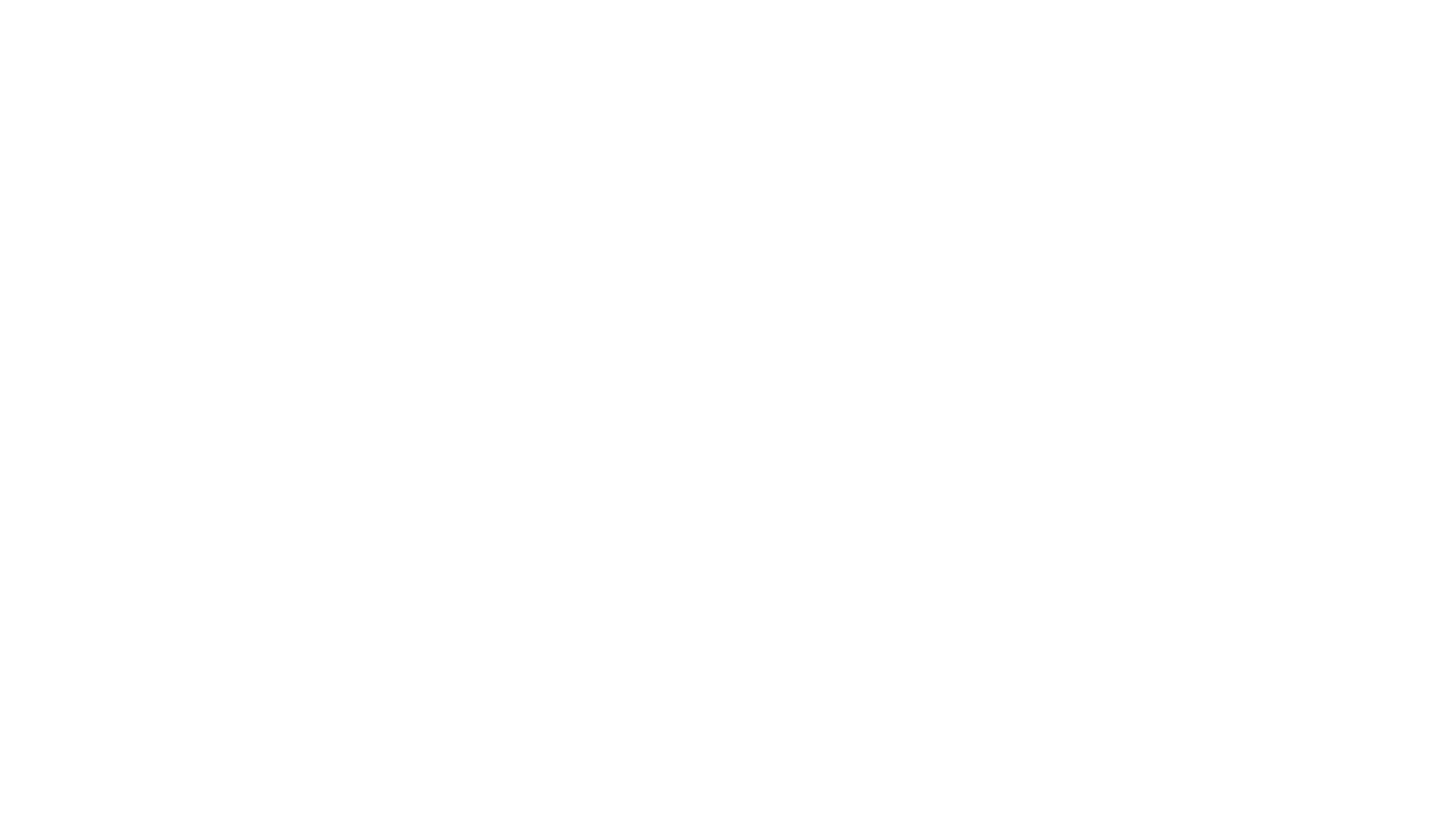 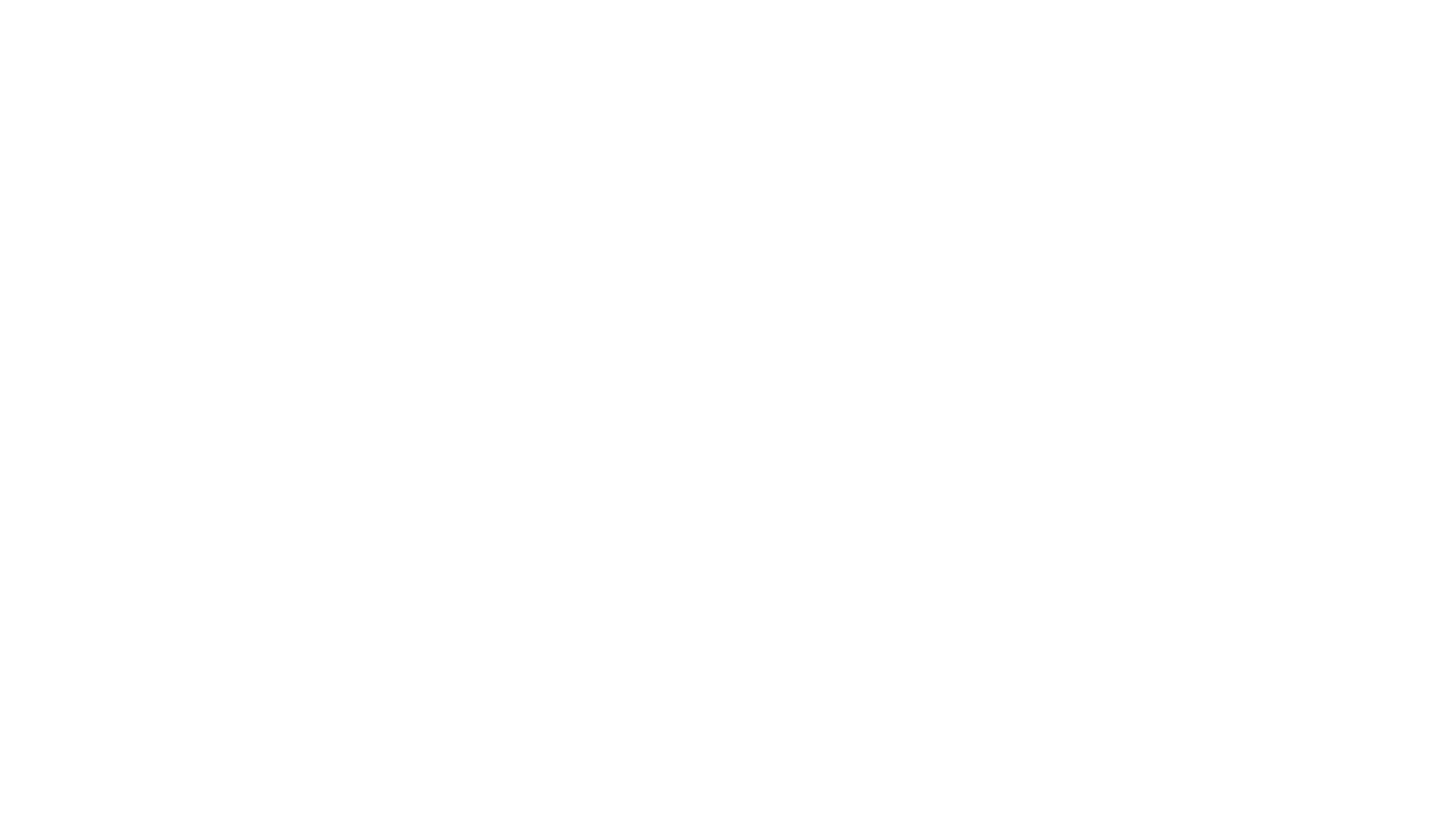 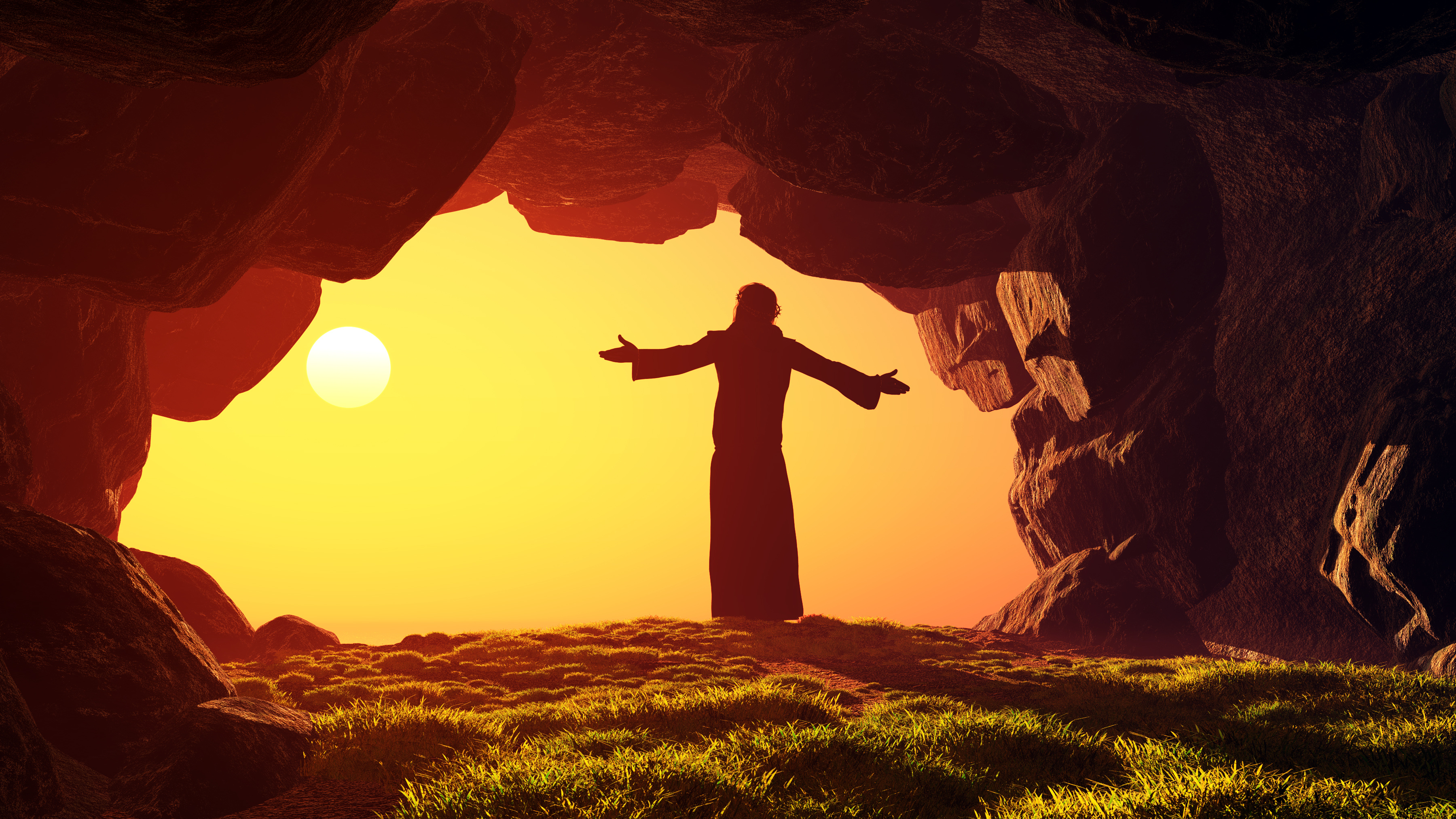 How does the resurrection of Jesus provide hope for the believer?
III. The Resurrection of Hope
Elder Charles Ammons
Presenter
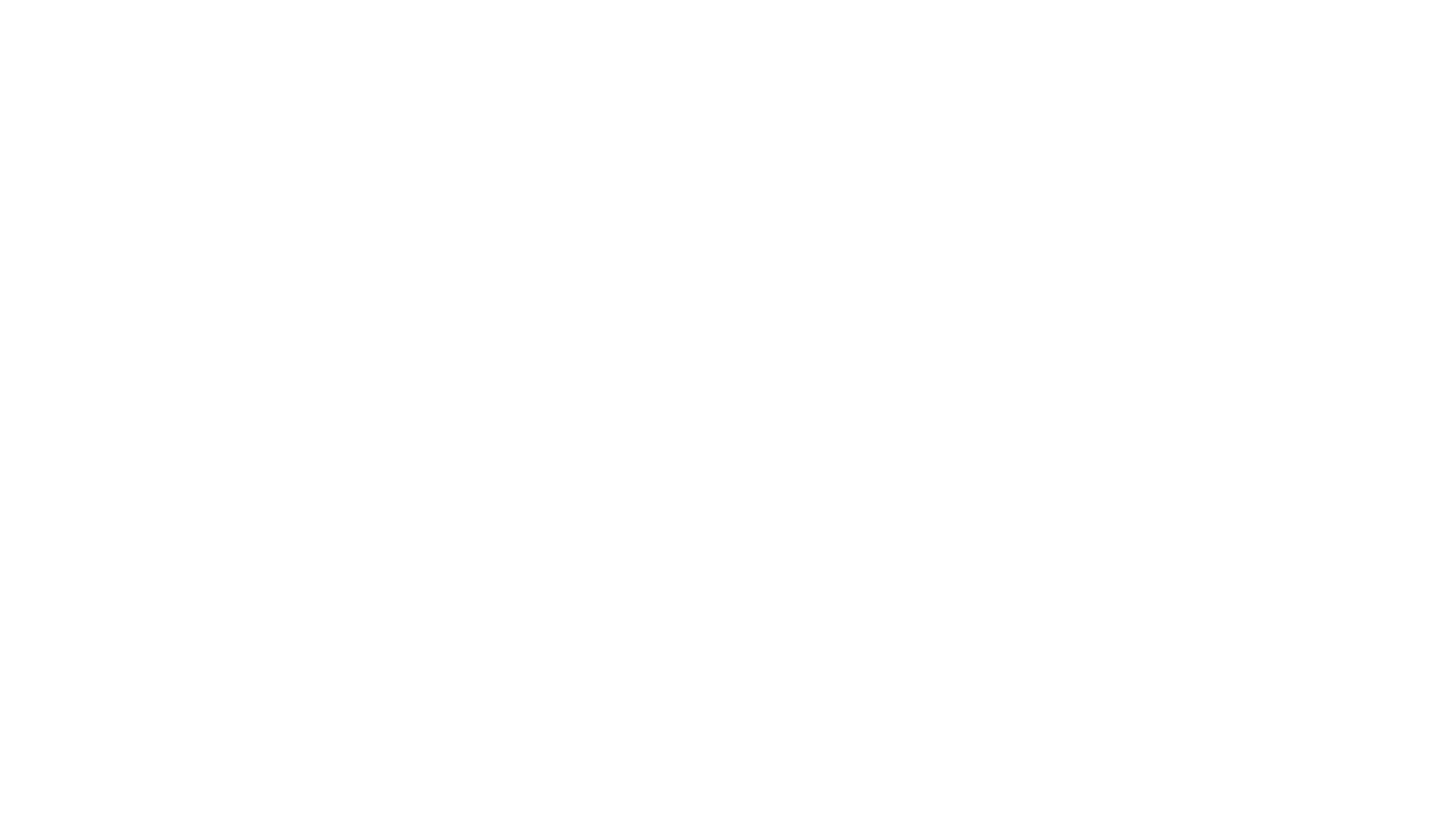 I Corinthians 15